Création d’un relais au village el khiyayta                                        présenter par :                                                                                       Youssef benzekri & Hamza Hilal
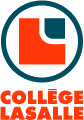 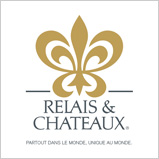 PLAN



Introduction

   
A. Présentation générale du projet

       1. présentation  de la région et le lieu d’implantation

       2. présentation  des activités du relais

  
 B. L’étude de faisabilité

     I . L’étude du marché

       1. L’offre

       2. La demande

       3. La clientèle ciblée
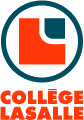 II. L’étude financière

       1. Cout d’investissement

       2. Plan de financement

       3. Budget d’exploitation 

  
 C. Plan d’action

     I. Ressources humaines

     II. Achat et production

     III. Commercialisation & Marketing

  D. Etudes juridique
   
 Conclusion
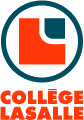 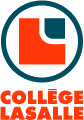 Introduction


Notre projet est un témoignage de trois ans d’étude en technique d’hébergement et gestion hôtelière.
Il consiste à la création d’un relais dans la région de Casablanca et plus précisément le village d’elkhiyayta.
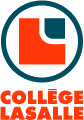 A. Présentation générale du projet
1. présentation  de la région et le lieu d’implantation
Le projet va être situé à 22km de Casablanca

2ha de terrain dont nous allons investir

La proximité de had soualem (le centre administrative  de la région)

Accessible par trois routes  (A.N.C)
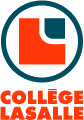 2. présentation  des activités du relais
Hébergement
15 chambres et 5 appartements, équipées de literie et linge de bonne qualité, salles de bain et toilettes séparées, climatisation réversible, télévision avec récepteur numérique
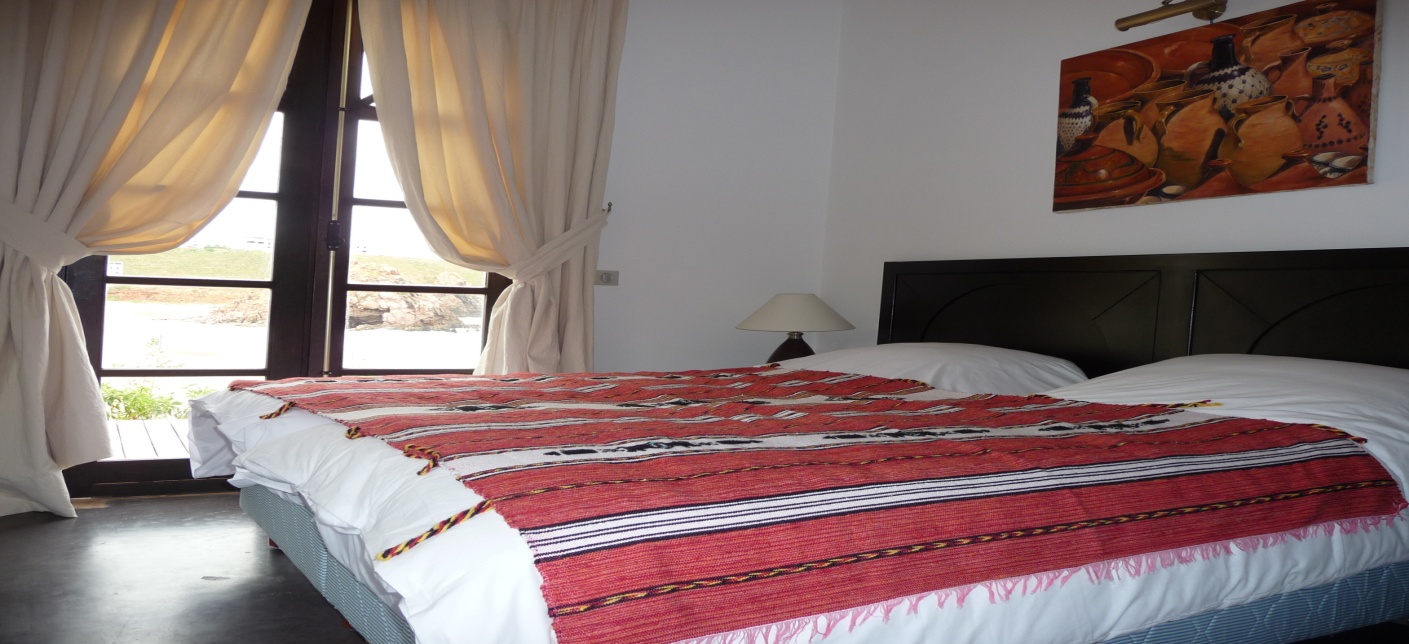 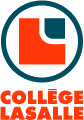 Restauration
Un Restaurant avec cuisine marocaine et internationale, comporte plus de 25 table confortablement installés près d'une piscine entouré par la verdure
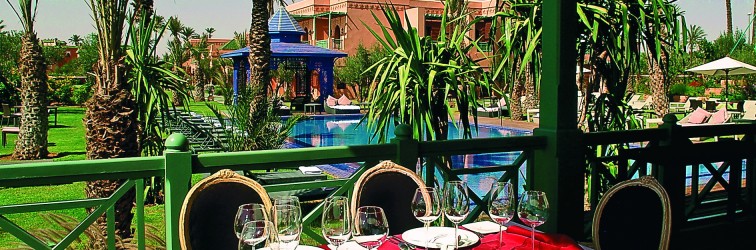 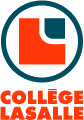 Salon Bar
Aménager par des Fauteuils et canapés confortable pour un moment de détente et/ou de convivialité
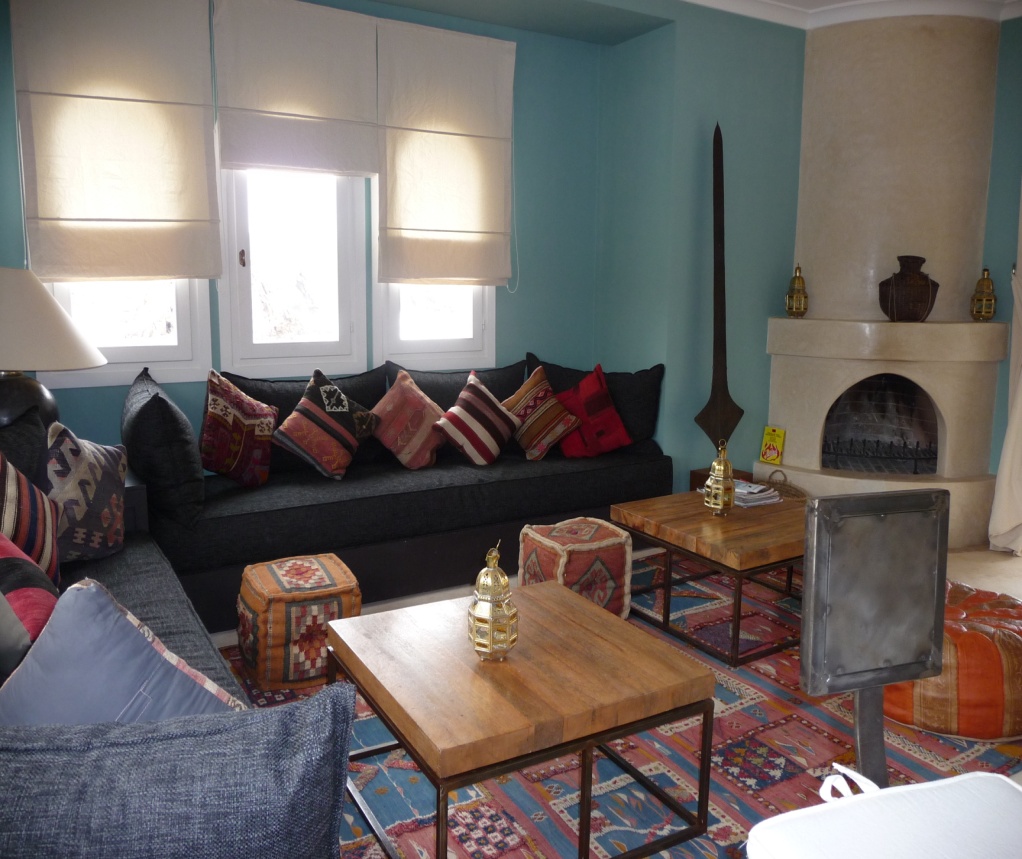 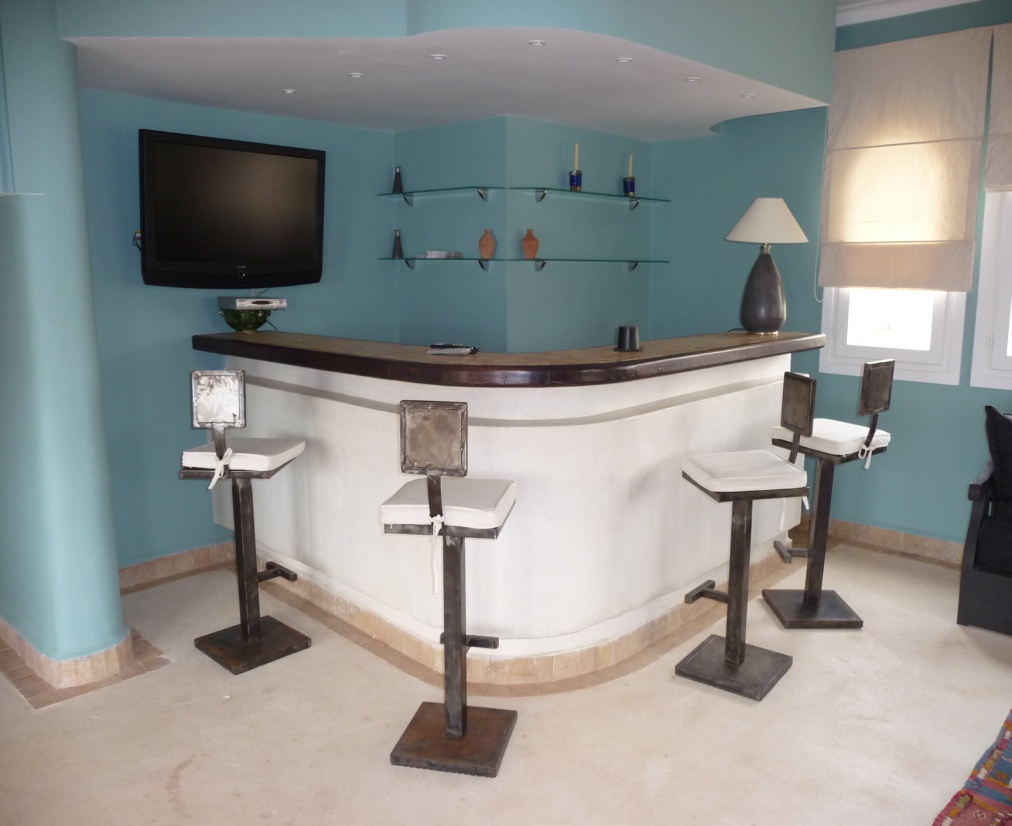 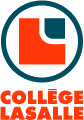 S.P.A
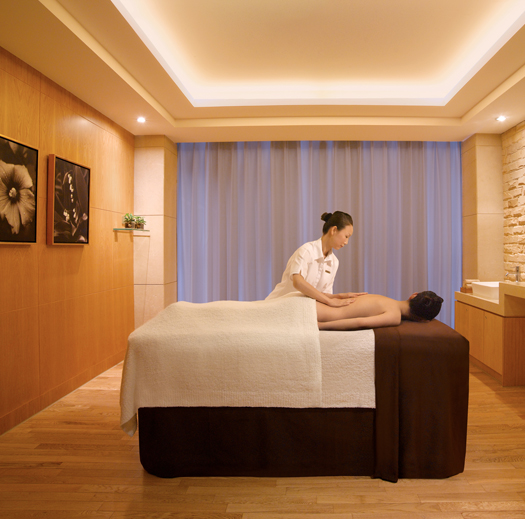 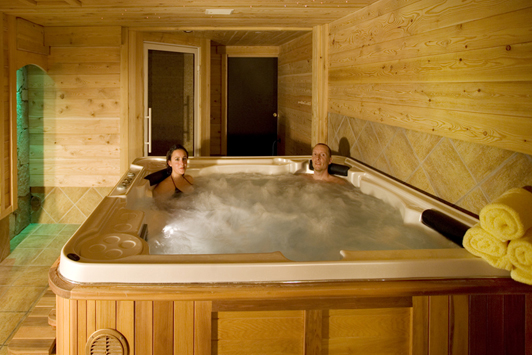 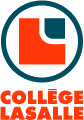 Piscine
Piscine ouverte en plein verdure
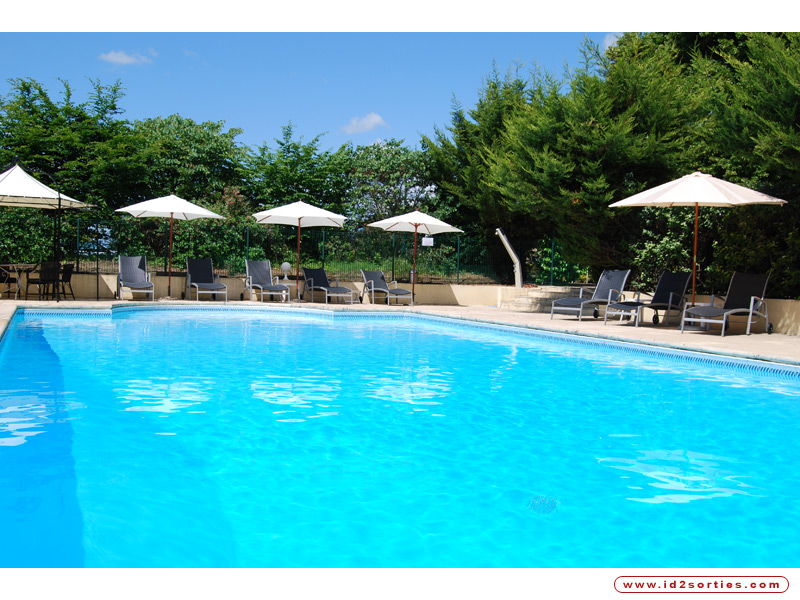 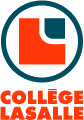 Sport et loisir
Le loisir  sera notre second activités importante après l’hébergement, profitons de la superficie du terrain (piscine / 3 courts de tennis / 1 terrain mini-foot / parc de jeux/ équitation)
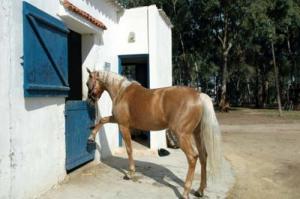 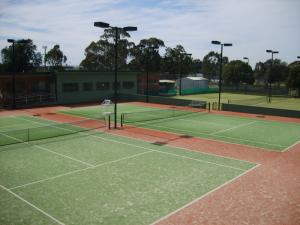 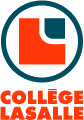 Salle pour évènements et banquet
Une grande salle peut accueillir plus d’une centaine de personnes, qui peut se diviser à deux parties distincte.
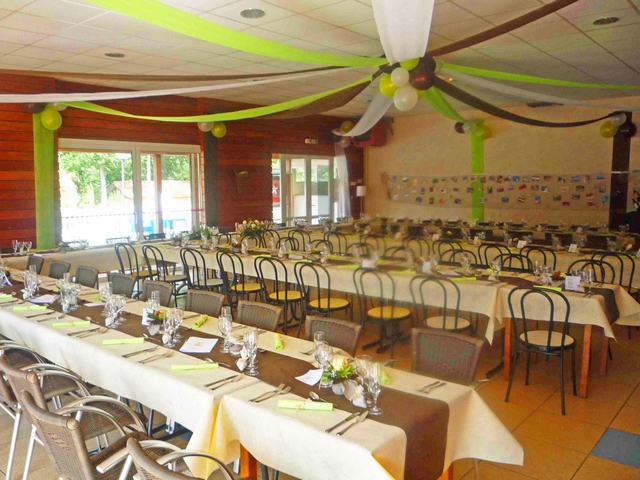 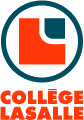 B. L’étude de faisabilité
I . L’étude du marché
Golden tulipe
1. L’offre
Gite Nadia
zénit
HILAL
Youssef
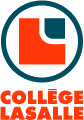 La part du marché de chaque concurrent
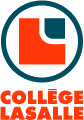 2. La demande
Répartition des arrivées par nationalité et par type d’hébergement en 2010
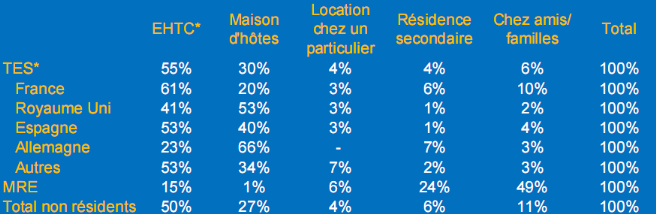 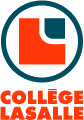 3. La clientèle ciblée
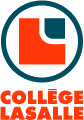 II. L’étude financière
1. Cout d’investissement
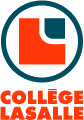 2. Plan de financement
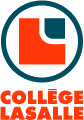 3. Budget d’exploitation prévisionnel
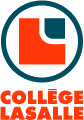 C. Plan d’action
     I. Ressources humaines
Organigramme du relais
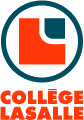 Rémunération du personnel :
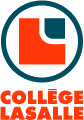 Organisation du travail
Horaires de travail
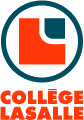 Fiche de poste du personnel
Le personnel du relais  doit être polyvalent, tous les horaires d’entrée sont fixes. En hôtellerie, on sait à quelle heure on rentre mais on ne sait jamais à quelle heure on sort.
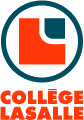 II. Achat et production
Choix des fournisseurs
 Méthode de stockage
 Fonction fabrication
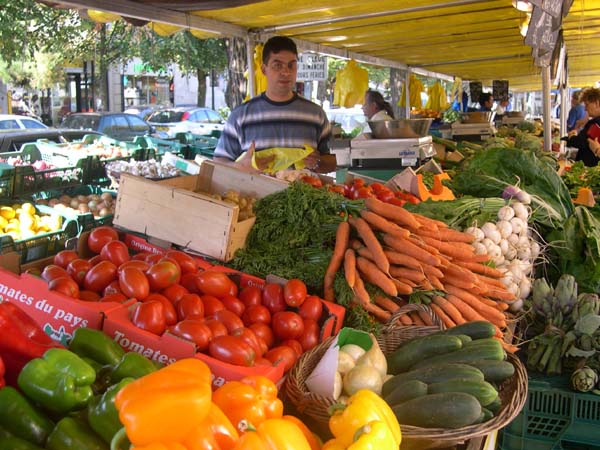 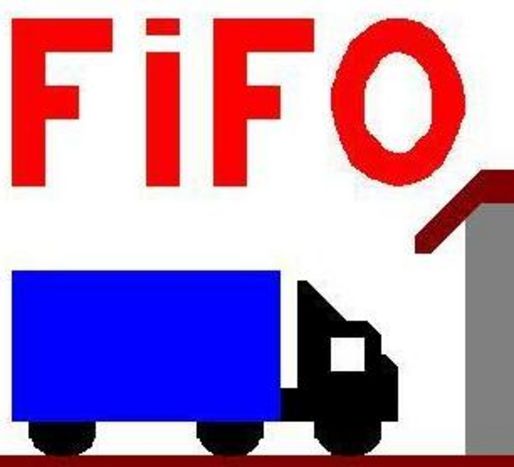 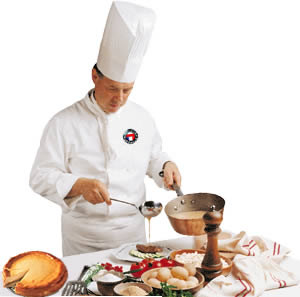 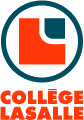 III. Commercialisation & Marketing
Stratégie de la commercialisation
Guides de tourisme
Site Internet 
Plaquette publicitaire 
Partenaires presse
Agences de voyage
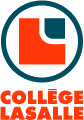 Les Prix
L’analyse du marché de la région et la stratégie de commercialisation, vont nous permettre de déterminer les prix des chambres du relais

Les prestations en B.B 
Chambre : single            850 dh
                  : double           1000 dh
Appartements :                1600 dh
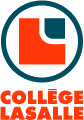 Conclusion
Nous tenons à préciser que durant les 3 années de notre formation au Collège Lasalle International, nous avons acquis des connaissances approfondies qui nous ont permis d’évaluer nos performances en matière de gestion en générale et la gestion hôtelière en particulier.
En appliquant tous ces acquis, on a pu réaliser notre projet et rendre notre entreprise plus rentable. ce projet nous a permis de partager les taches, travailler en groupe et de mieux connaître 
le monde de l’hôtellerie
Merci pour votre attention